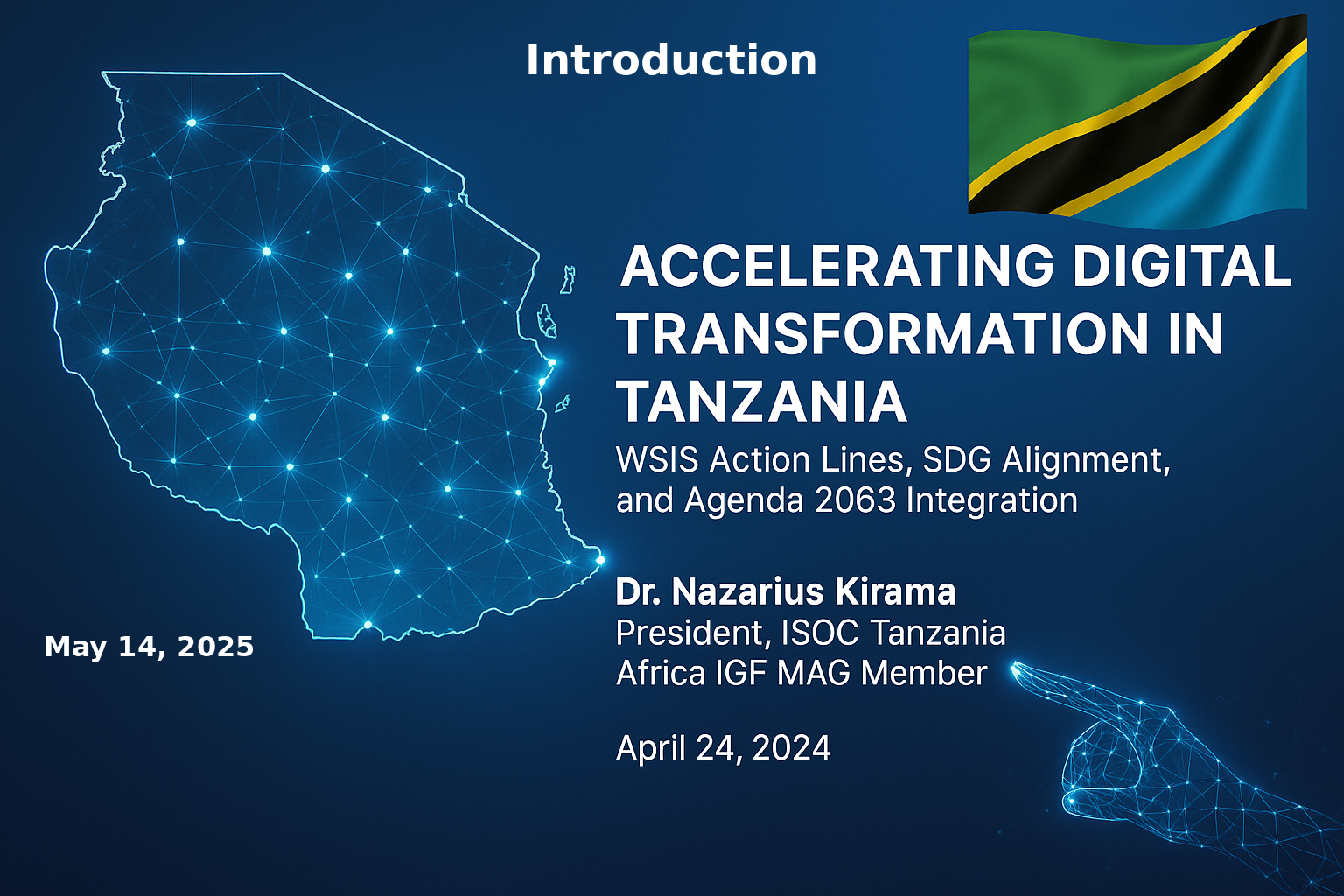 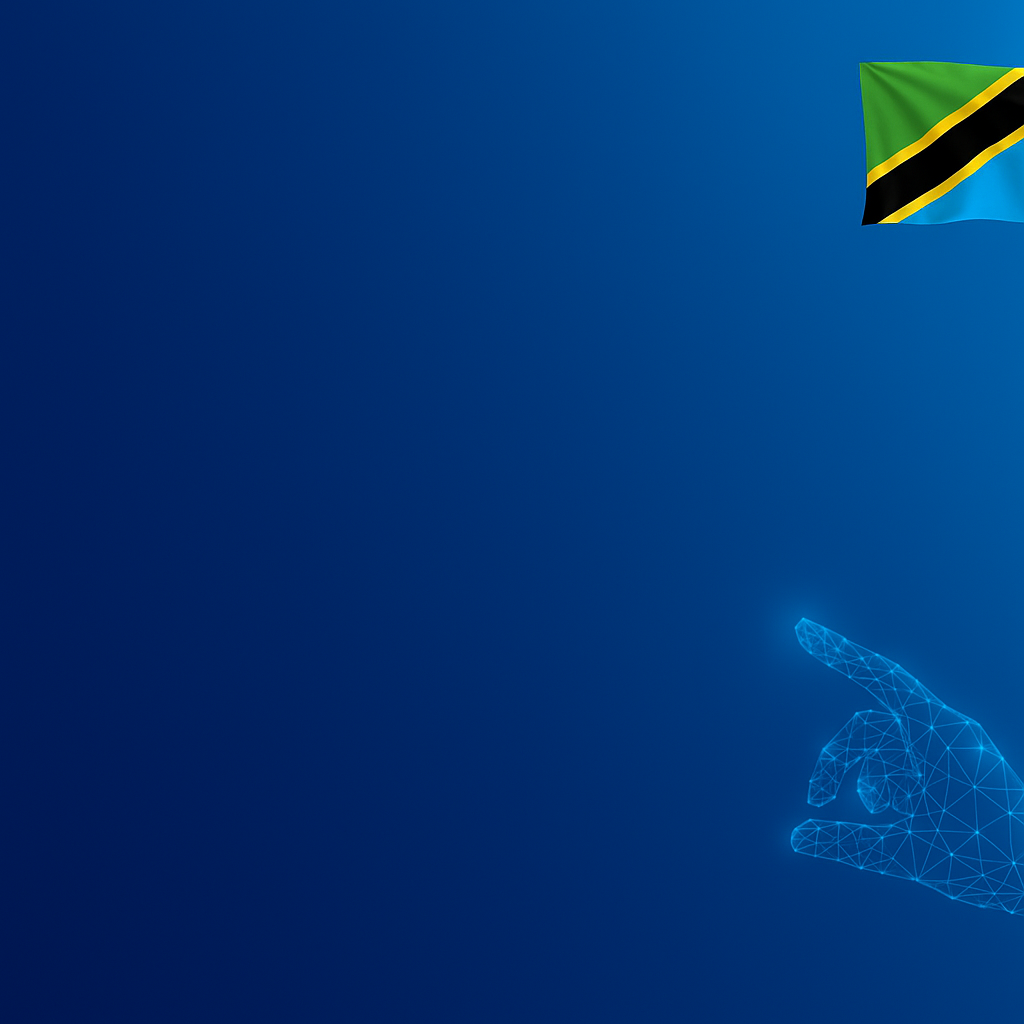 National Vision for ICT & Development

- Vision 2025: Middle-income, knowledge-based economy- ICT Policy 2016: Digital infrastructure & inclusion- Digital Economy Framework (2024–2034)- Mtwara Development Corridor: Unlocks trade and digital access
- Mwalimu Julius Nyerere Hydopower Project(2,115 megawatts (MW) 
- Digital Tanzania Project
-Rural  Eletrification n
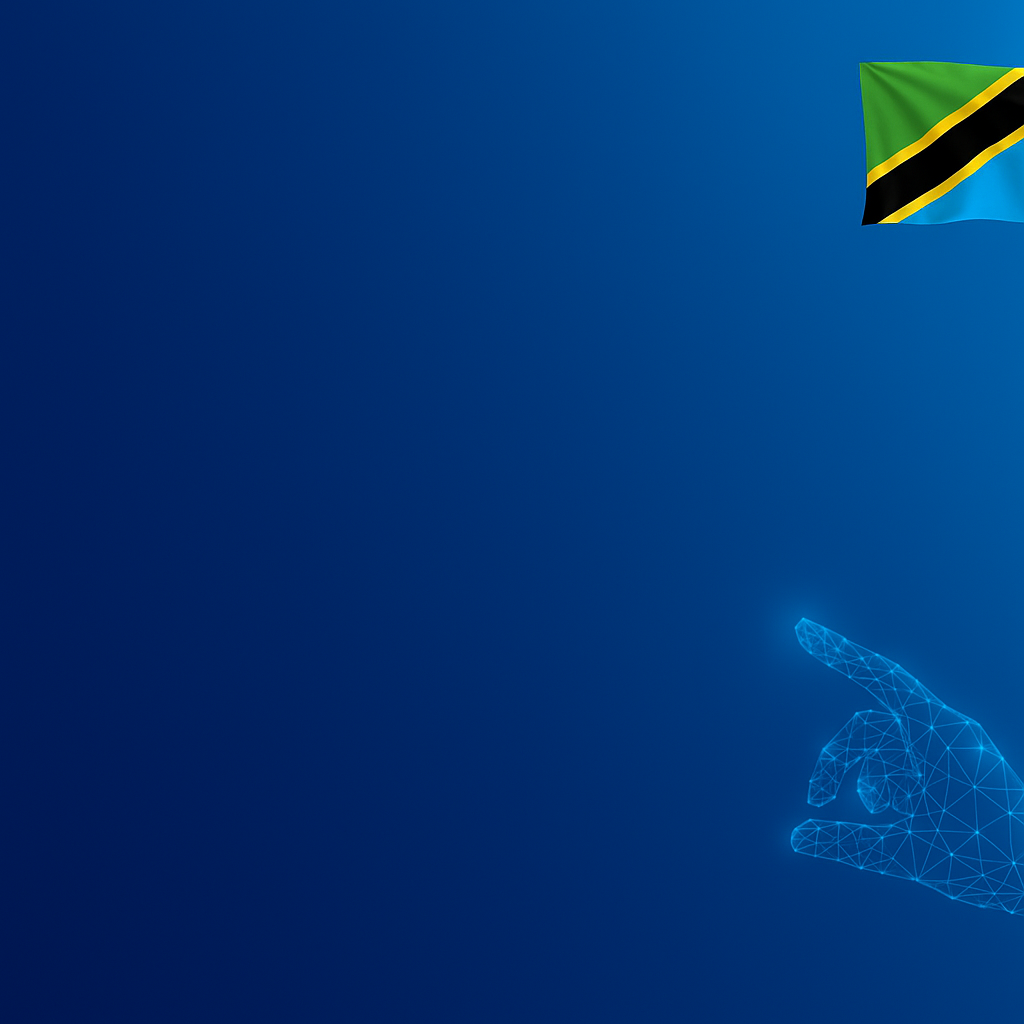 WSIS Action Lines – Core Focus Areas

C1: Government & stakeholdersC2: ICT infrastructureC3: Access to informationC4: Capacity buildingC5: SecurityC6–C11: ICT applications (e-health, e-agriculture, etc.)
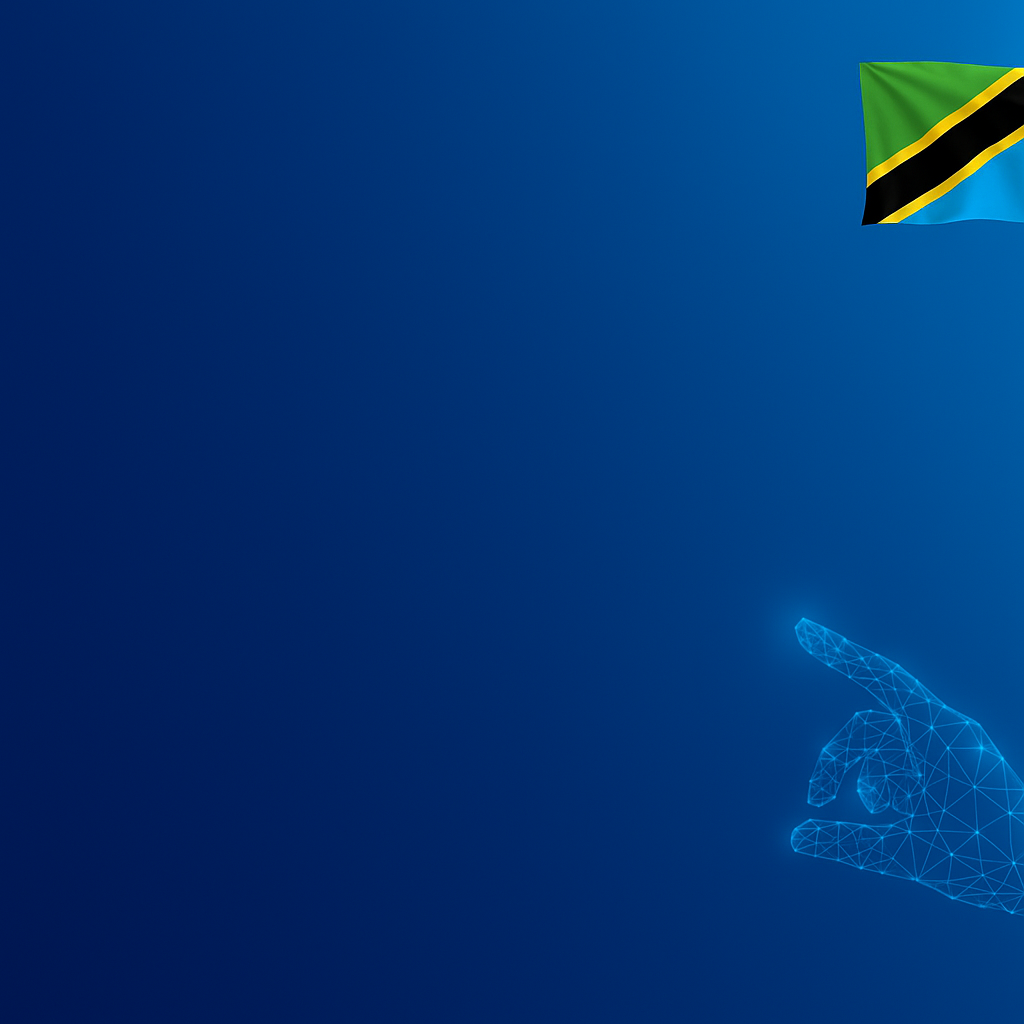 National Progress on WSIS Action Lines

C2: ICT Infrastructure- NICTBB: 7560km of fiber- 616+ towers, 636 more planned (2024–2025)- Fiber to 40 new districts & DRC link- Kigongo–Busisi Bridge: 35 → 4 mins travelC4: Capacity Building- ICT centers, eKichabi v2 in Kagera
Rural Electrification, 12,301 villages(99%) electrifiedC5: Cybersecurity- National CERT (regional leader)C7: ICT Applications- GovTech Centre & Services Directory- e-Gov, e-Health, e-Agriculture
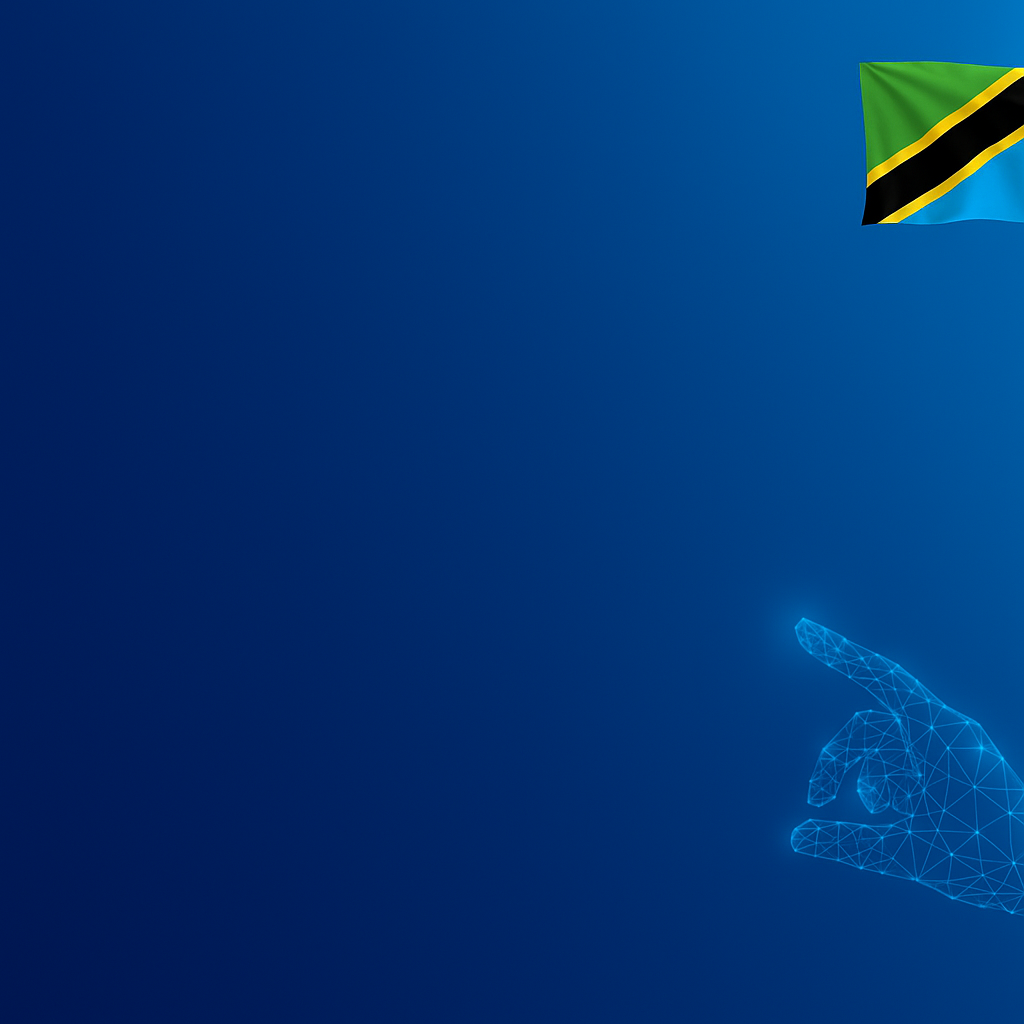 From Digital Policy to Development Results

SDG 3: Health- eLMIS (stock-outs ↓ 32% → 23%)- DHIS2ETL (TB tracking)SDG 4: Education- TIE Digital Library (free textbooks)- STEM for rural areasSDG 7: Clean Energy- Kakono HEP (87.8 MW)- Rumakali HEP (222 MW, 2,450 GWh)SDG 9: Innovation & Infrastructure- Tanzania–Burundi SGR (1.3M tonnes cargo)- Fiber rollout, tech hubsSDG 16: Strong Institutions- Digital ID systems- Open Data Platforms
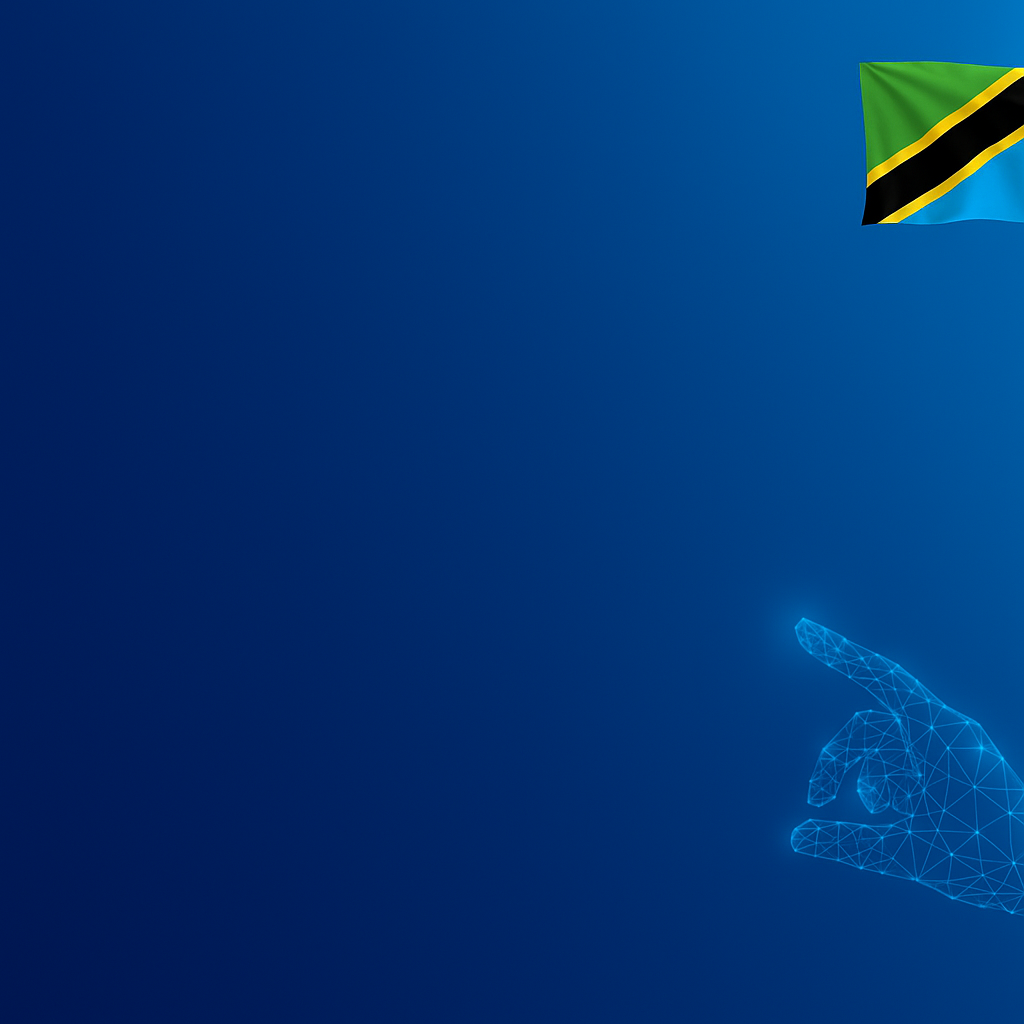 Tanzania & the African Union’s Digital Aspirations
Agenda 2063 Aspirations:- Aspiration 1: Infrastructure-led growth- Aspiration 6: Digital societyFlagships:- Tanzania–Burundi Railway- Mtwara Development Corridor- NICTBB links to neighbouring DRC, Rwanda
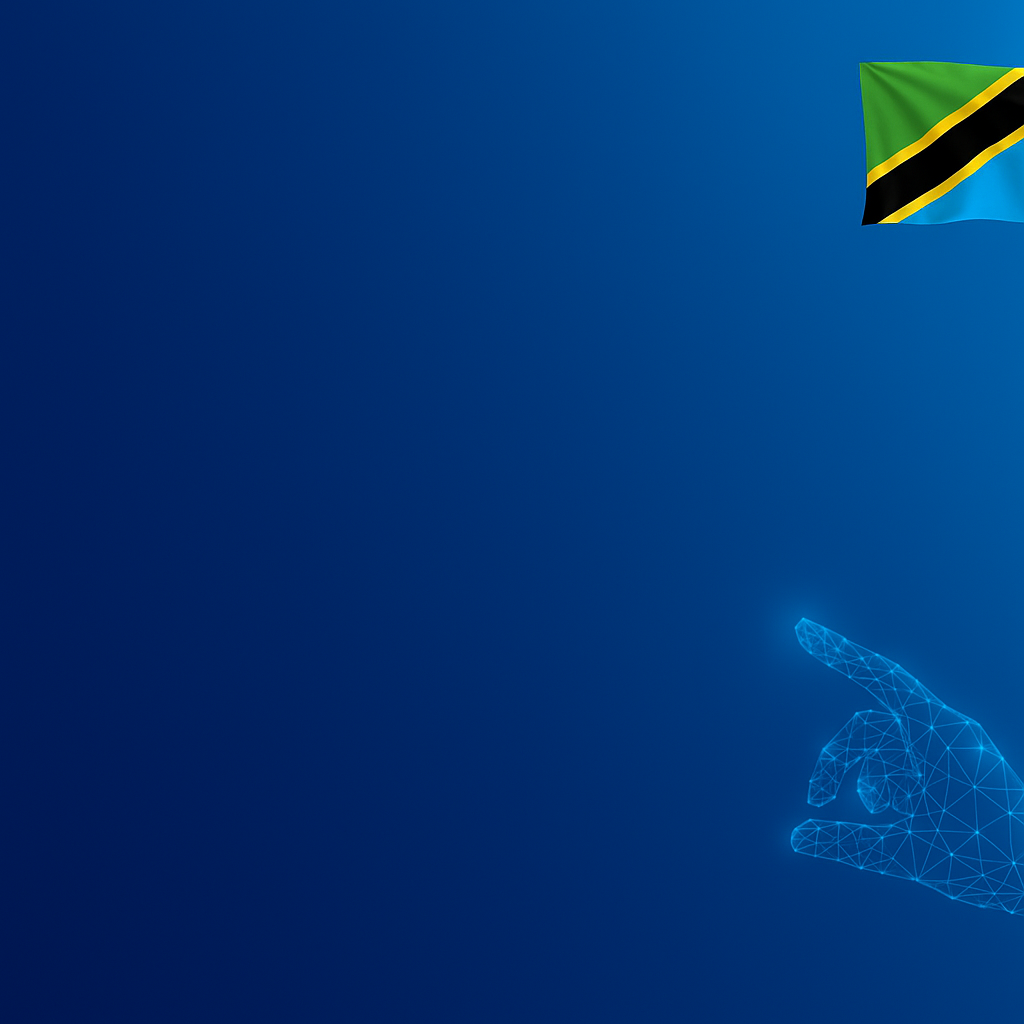 Tanzania's Digital Progress: By the Numbers

- Population 63 million by 2022 census 
- Total mobile subscriptions: 71.9 million of Dec 2024 
- 33.1M internet users (52%) as of Dec 2024 - 42.3M mobile money users of Dec 2024 
Infrastructure Projects:- 616+ new towers- 40+ districts fiber-connected- GovTech Center- National Data Centre (N-Card)
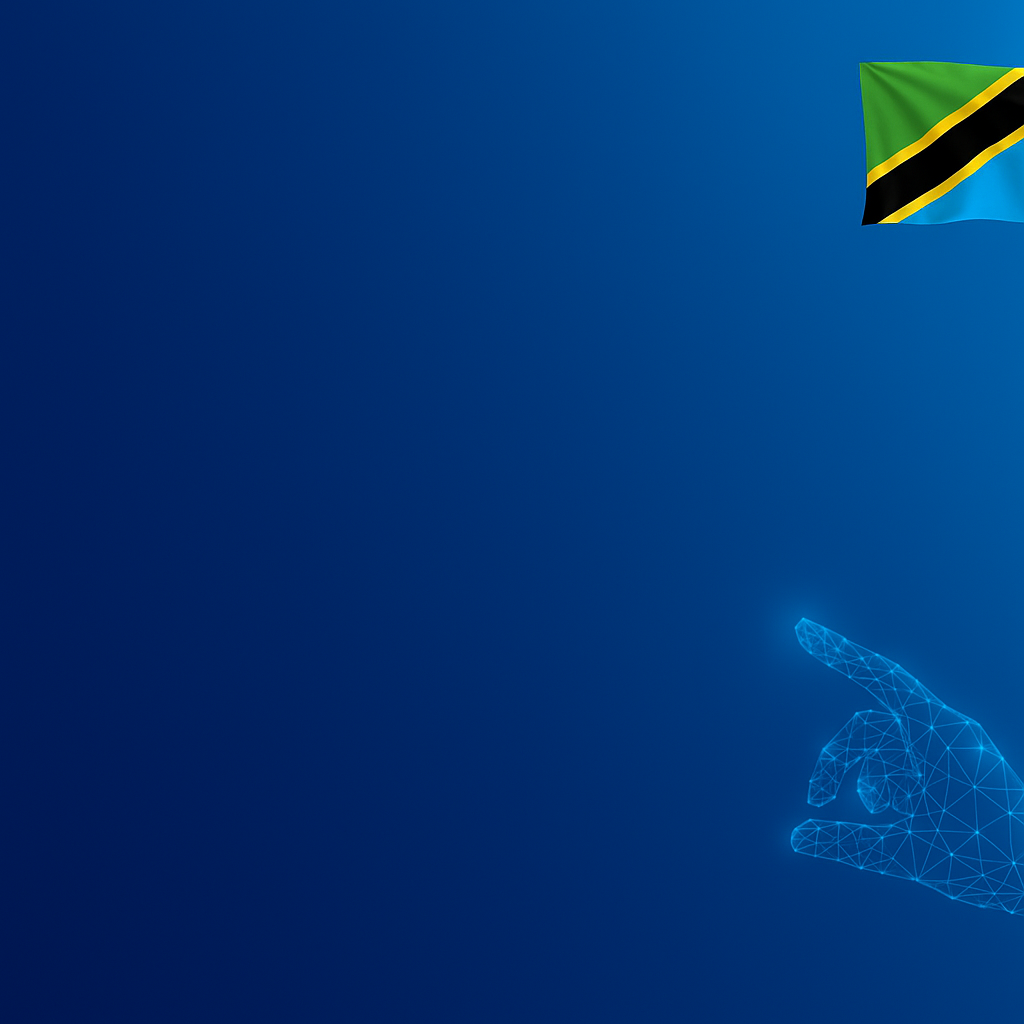 Closing the Gaps – Expanding the Impact

Challenges:- Access gaps in remote zones- Digital literacy, gender divideOpportunities:- Rural infrastructure- Youth & tech hubs
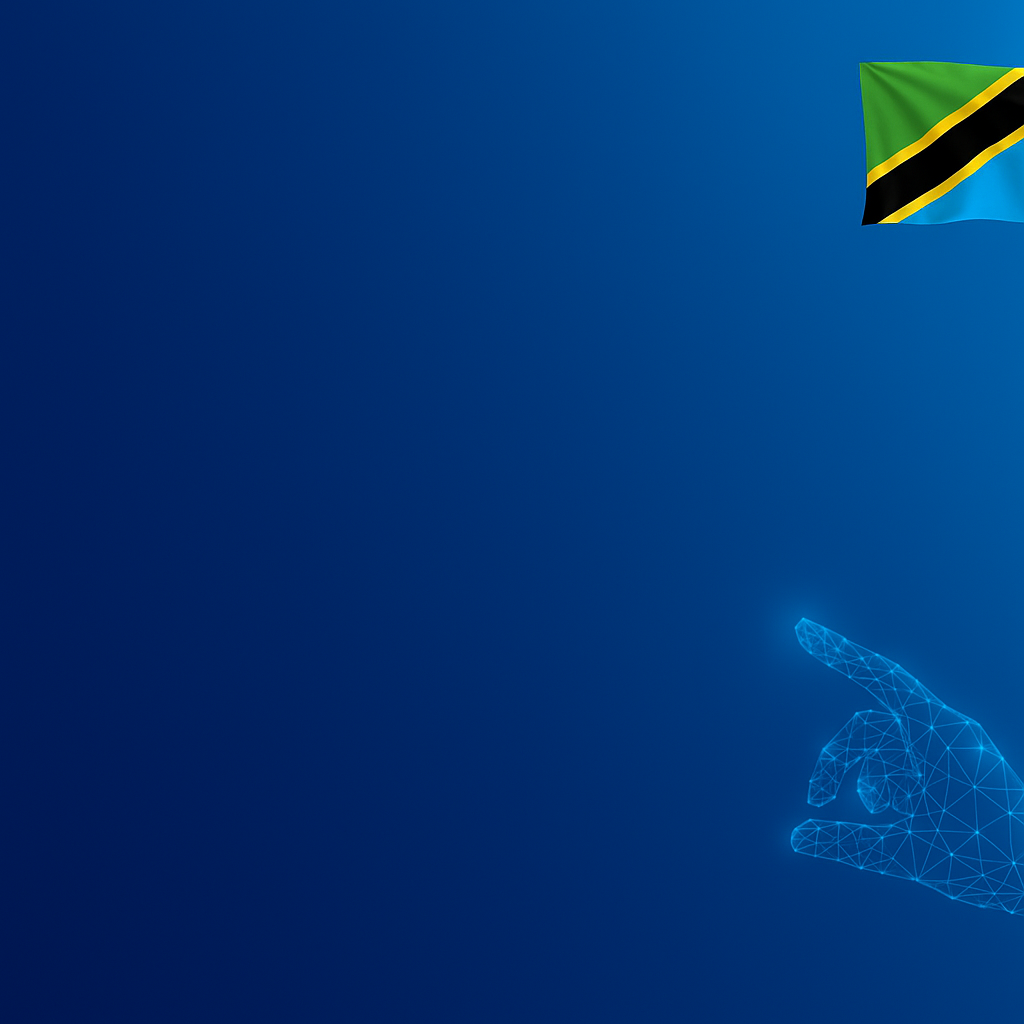 Recommendations to Drive Forward

- Use WSIS indicators for M&E- Integrate ICT in sectors- Build innovation hubs in smaller cities- Strengthen Smart Africa, AU partnerships
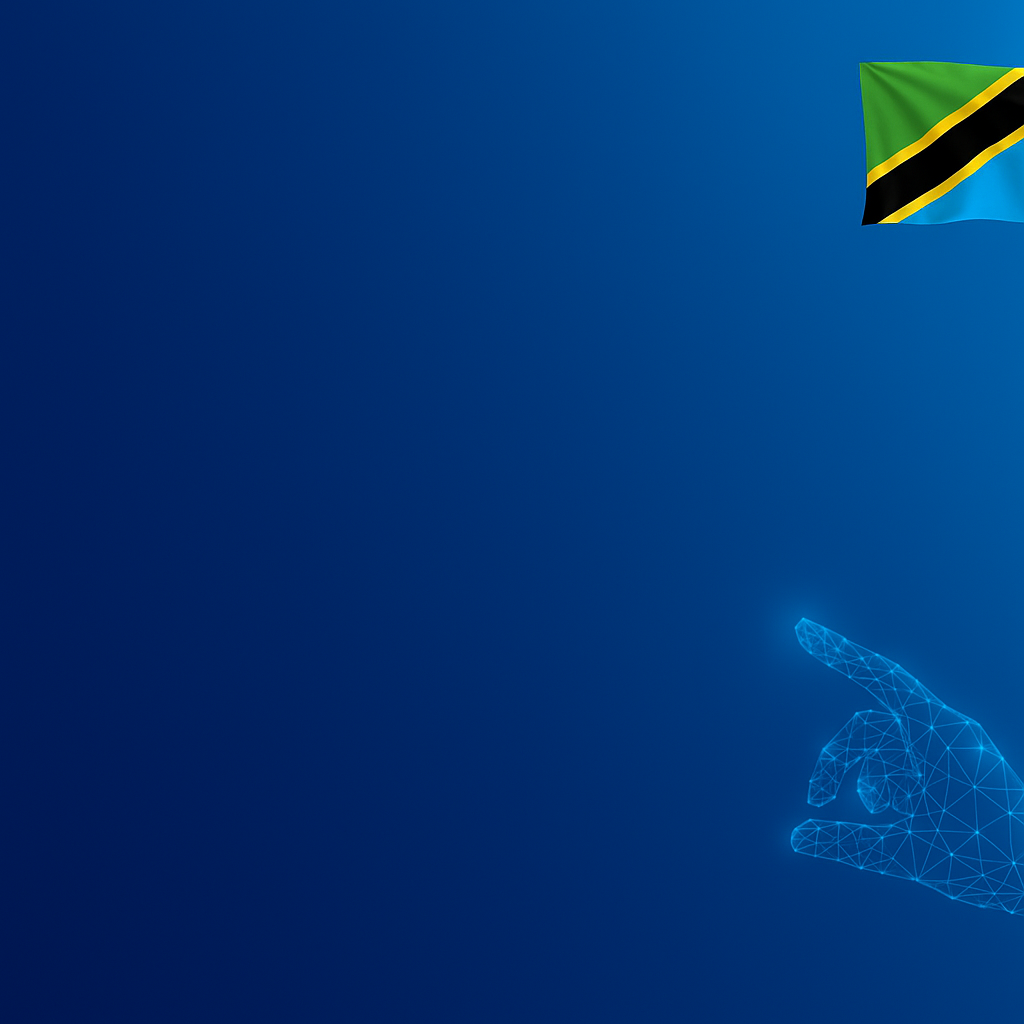 Digital Tanzania – Ready for the Future

- Digital policy = working- More data, leadership, equity- Invest in skills, access, scale

Thank You – Q&A